Megan Rippy
Assistant Professor in CEE at Virginia Tech: Ecological Engineer

Born in Northern California, but recently moved to Virginia for work

Background in Ecology 
BS and MS in Marine Biology (population genetics) &
PhD in Biological Oceanography from the Scripps Institution of Oceanography

Background in Environmental Engineering and Social Ecology (Postdoctoral work at the University of California Irvine)
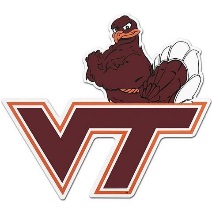 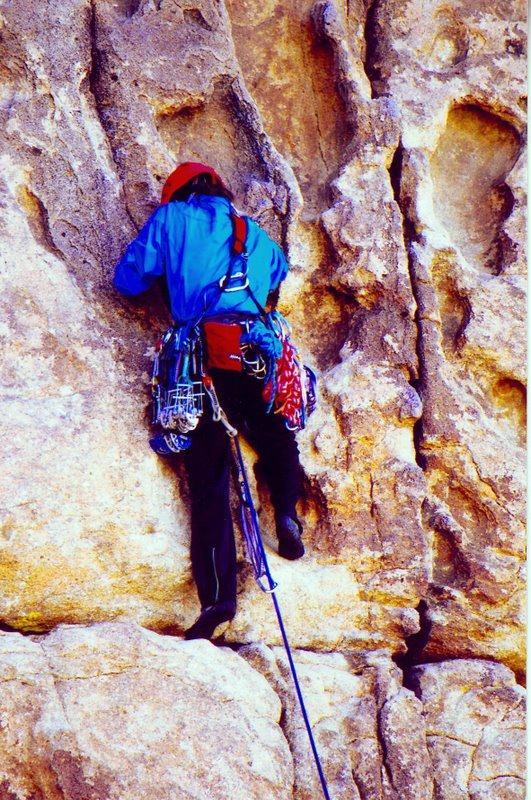 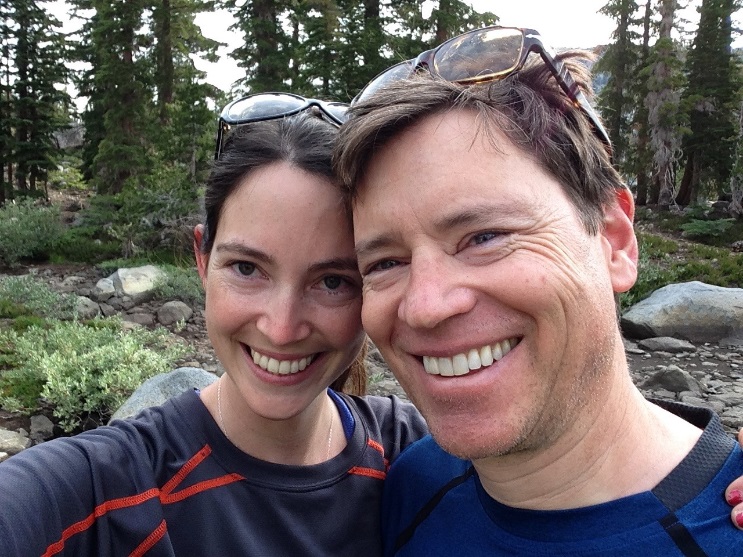 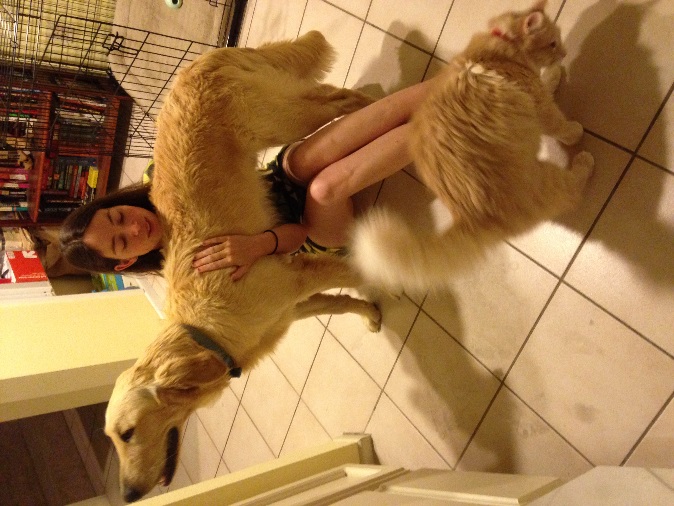 Multifunctional Green Stormwater Infrastructure: Ecosystem Services Provisioning
Social, Ecological, and Engineering Drivers
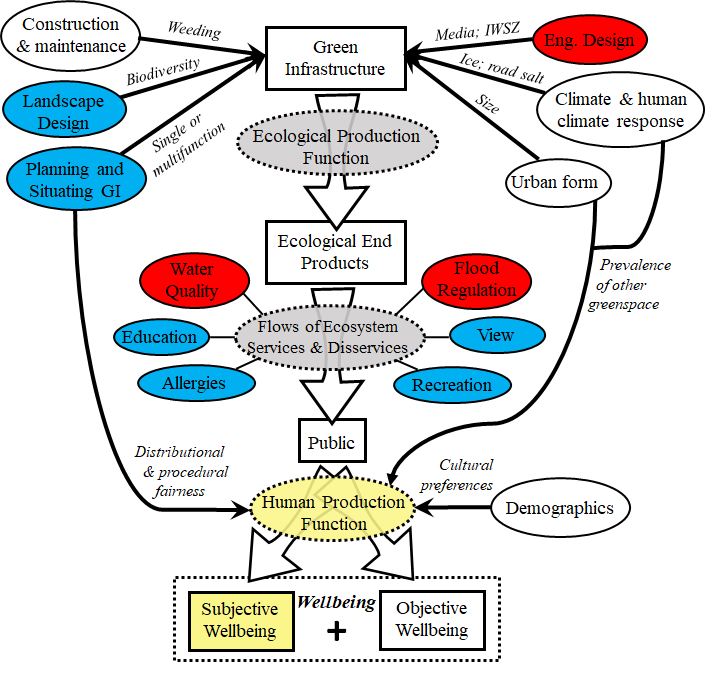 Within-system ecological process
Multiple Services
Human processing of services (HWBF)
Perception that services are provided
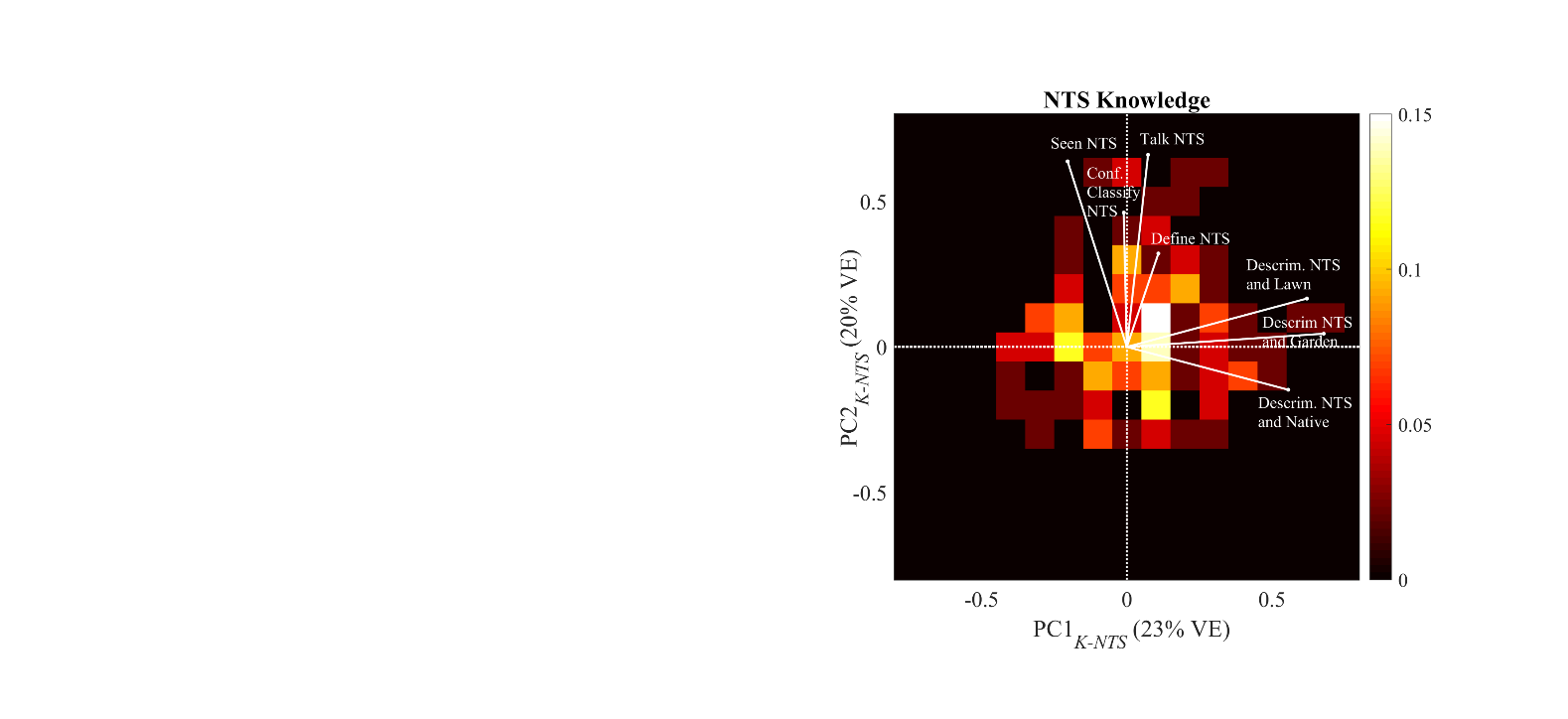 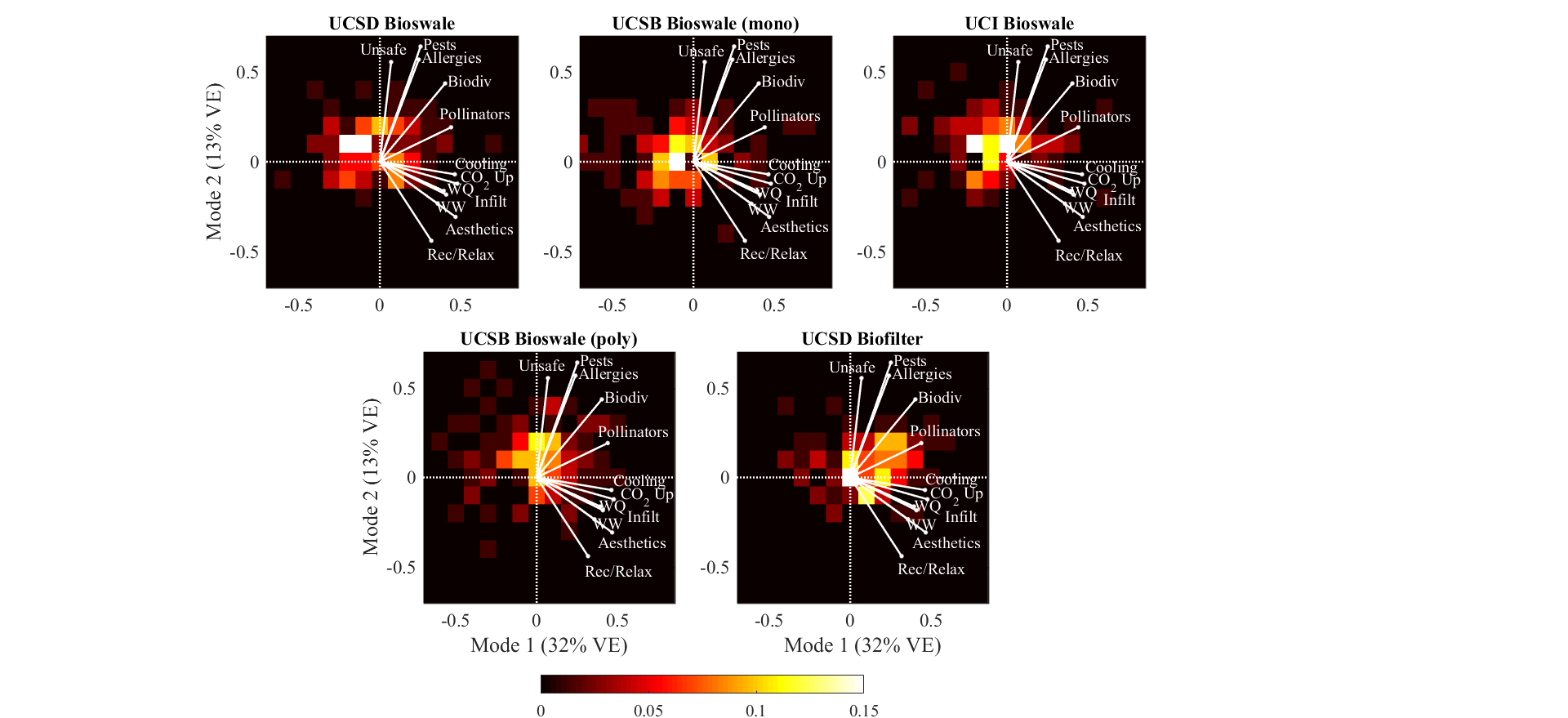 Probability Density